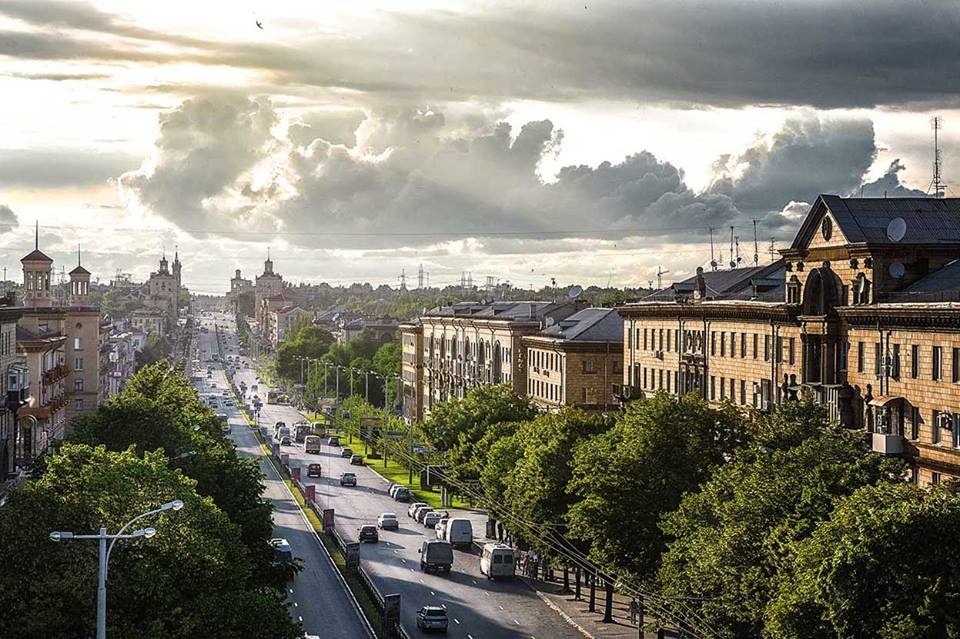 Звітз навчальної ландшафтно-екологічної практикиДослідження ландшафтно-ахітектурної структури Вознесенівського району м. Запоріжжя
Історія
Вознесенівський район Запоріжжя створено в 1939 році на місці селища Вознесенка, яке розділяло Соцмісто і Олександрівськ. 
Активна забудова розпочалася у післявоєнні роки. Географія району неодноразово змінювалася і остаточно сформувалася у 1995 році, коли до Вознесенівського району було включено о. Хортицю та о.‌‌ Байду. 
До 2016 року район називався Орджонікідзевським на честь радянського партійного діяча Серго Орджонікідзе.
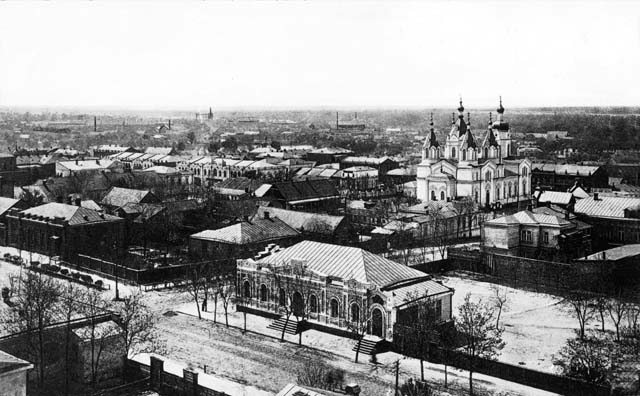 Методика проведення досліджень
І. Підготовчий етап. 
Завдання: Вивчення картографічних матеріалів, аерофотознімків, звітів досліджень галузевих організацій. 
Створення робочих карт: 
1.2.1. Карт-гіпотез морфолітогенного компоненту й антропогенного покриву для ділянок 1 та 2 (центральна частина міста та садибна забудова околиць) 
1.2.2. Ландшафтної карти-гіпотези для ділянки 3 (природного ландшафту околиць міста) Розробка схеми маршрутів та точок спостереження, вибір масштабу ландшафтних досліджень. 
Визначення та узгодження єдиної системи умовний позначень, індексів, скорочень, що використовуються при ландшафтному дослідженні, профілюванні та складанні карт.
Методика проведення досліджень
ІІ. Польовий етап. 
Завдання: Дослідження на точках спостереження: заповнення бланків опису фацій, відбір зразків ґрунту, рослинності тощо, фіксація даних на карті фактичного матеріалу.
 Підготовка звітної документації про проведення польових досліджень. 
Результат: бланки опису фацій, звітна відомість; схема маршрутних досліджень та точок спостереження; звіт про польові дослідження.
Методика проведення досліджень
ІІІ. Камеральний етап. 
Завдання: 
3.1. Створення ландшафтно-архітектурної карти ділянок дослідження:
 а) Карта-гіпотеза території дослідження;
 б) карта літогенної основи з легендою;
 в)  ландшафтно-архітектурна карта з легендою;
 г) карта замощенності-забудованості з легендою;
3.2. Аналіз особливостей трансформації ландшафтної структури міста і проект оптимізації його ландшафтно-архітектурної структури. 
3.1. Оформлення звіту про проведення ландшафтно-екологічного дослідження території (структура наведена у додатках).
Порядок фіксації матеріалів дослідження
Фіксація польових спостережень у Добовому Гаю (текстова, цифрова) проводилась у польовому щоденнику. Керівник практики розділяє студентів по групах та надає їм певну територію, де вони працюють. Визначать всю необхідну інформацію безпосередньо на ділянці дослідження, ходять по заздалегіть підготовленому маршруту (точках спостереження). 

   Всі дані, отримані на точках спостереження та маршрутах фіксуються студентом у польовому щоденнику. На кожній точці складається якісна та кількісна характеристика геосистеми. Всі записи та зарисовки здійснюються кожним студентом безпосередньо в на точці спостереження.
Співвідношення рівнів класифікаційних одиниць природних ландшафтів і ландшафтно-архітектурних систем має таку послідовність: ЛАЕ – фація, ЛАГ – підурочище, ЛАМ – урочище, ЛАК – місцевість, ЛАС – вид ландшафту.
Для виділення окремих ландшафтно-архітектурних одиниць важливим компонентом є рельєф місцевості, місцерозташувння, а також ступінь трансформованості (перетворення) геологічної будови і ґрунтового покриву.
ЛАС – місто (селище, пмт);
ЛАК – райони міста;
ЛАМ – мікрорайони;
ЛАГ –  група будинків, присадибна ділянка, сквер, частина вулиці;
ЛАЕ – окремі будинки або споруди, пішохідні доріжки, дитячий або спортмайданчик. 
 
Наприклад: корпус № 3 (біофак), квітник, газон, доріжка з лавками тощо – окремі ЛАЕ. Разом уся територія навколо корпусу № 3 – ЛАГ. Усі навчальні корпуси, будівлі, гуртожитки, спортивний корпус, території навколо них утворюють студмістечко – ЛАМ.
ЛАМ (студмістечко Запорізької політехніки, територія дитячої лікарні з корпусами тощо) – об’єднуються у більші ландшафтно-архітектурні одиниці.
Карта-схема Олександрівського району м. Запоріжжя
Вивчення ландшафтно-архітектурних комплеків Вознесенівського району м. Запоріжжя
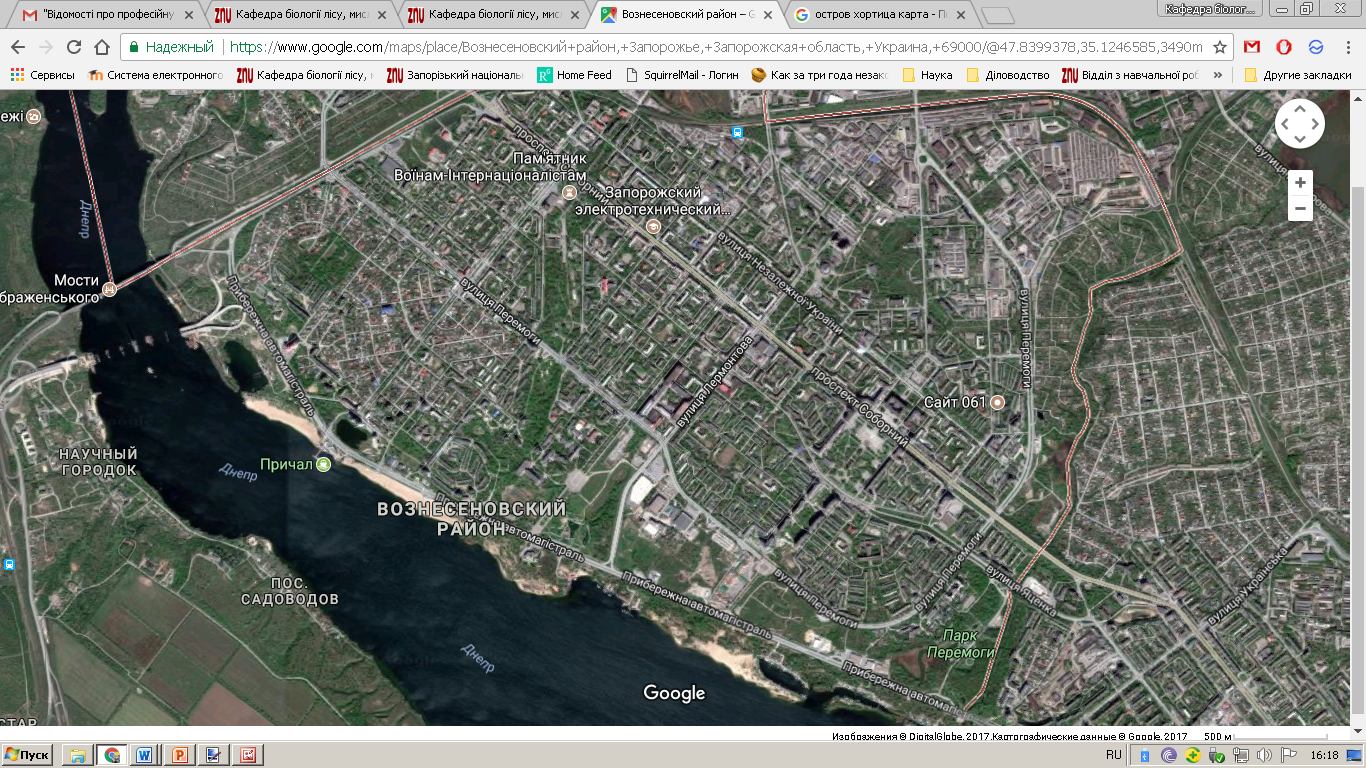 Карта-схема ландшафтно-архітектурних комплексів  Вознесенівського району м. Запоріжжя
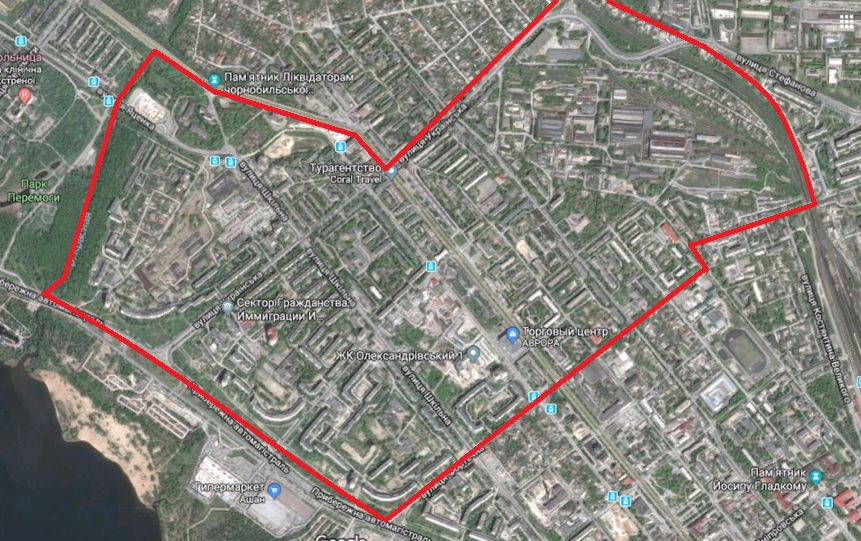 Побудова карти-гіпотези території дослідження.
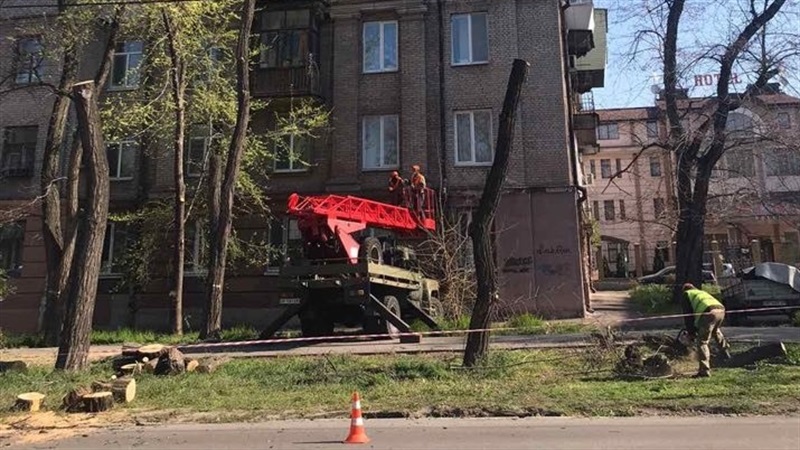 Точка № 1. Перехрестя бульвару Гвардійський та вулиці Нижньодніпровська
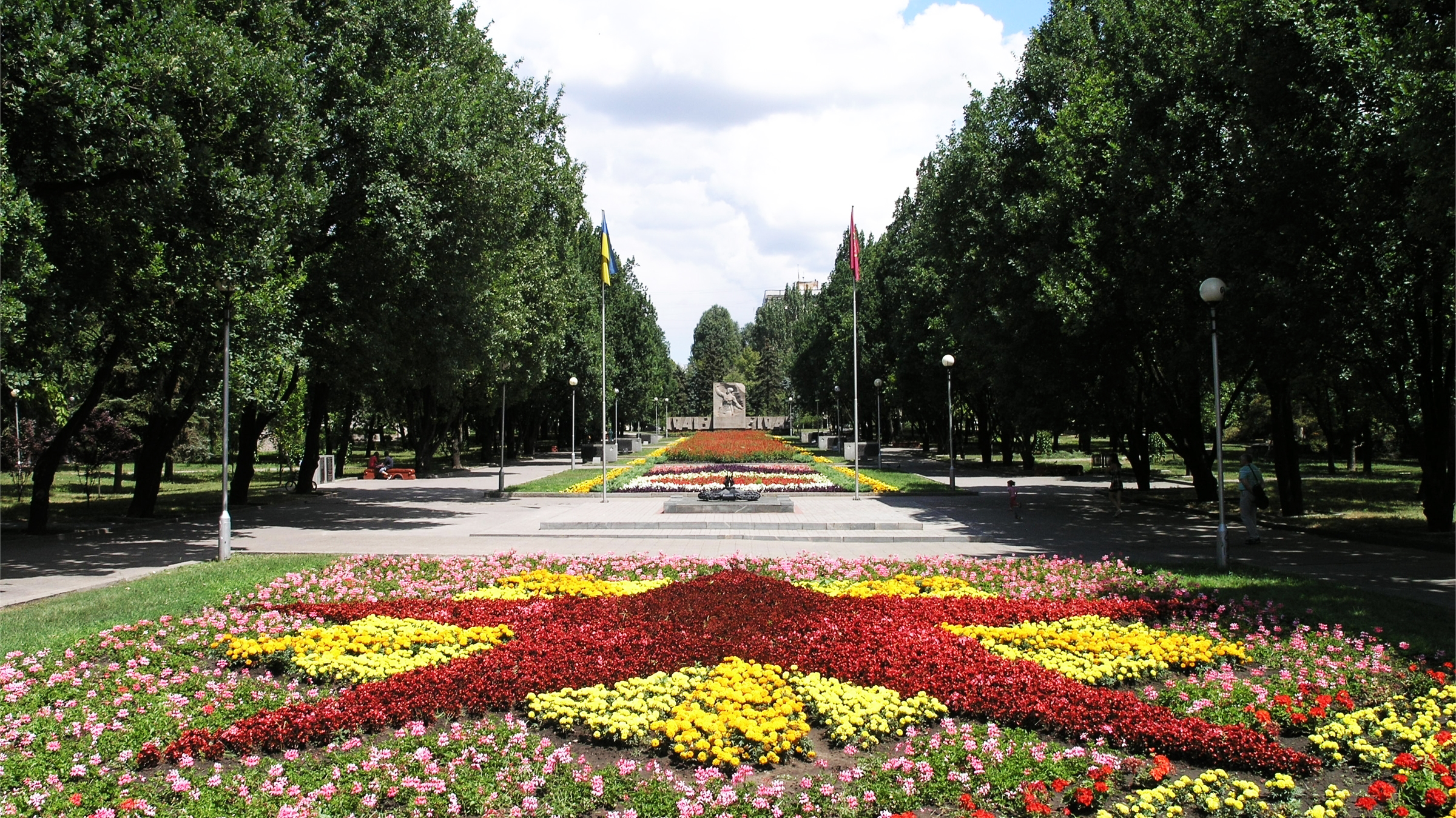 Точка № 2. Центральна частина парку «Трудової слави»
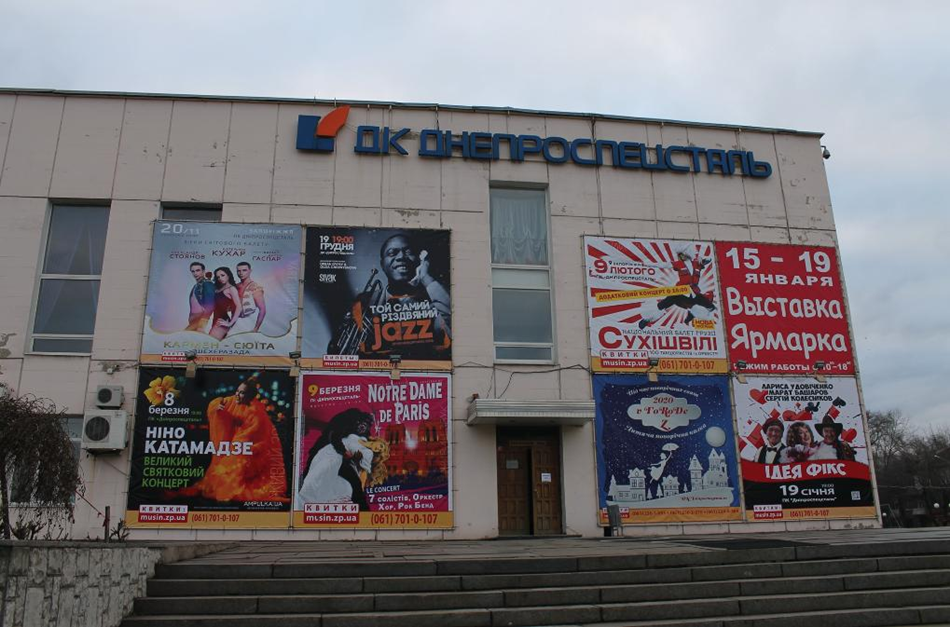 Точка № 3. ДК «Днепроспецсталь»
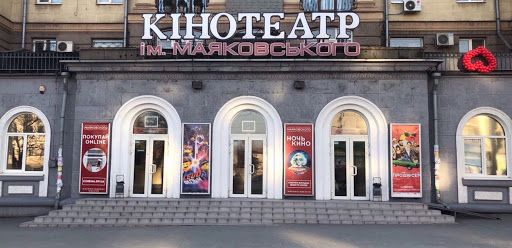 Точка № 4. Кінотеатр ім. Маяковского
Точка № 5.Алея Слави
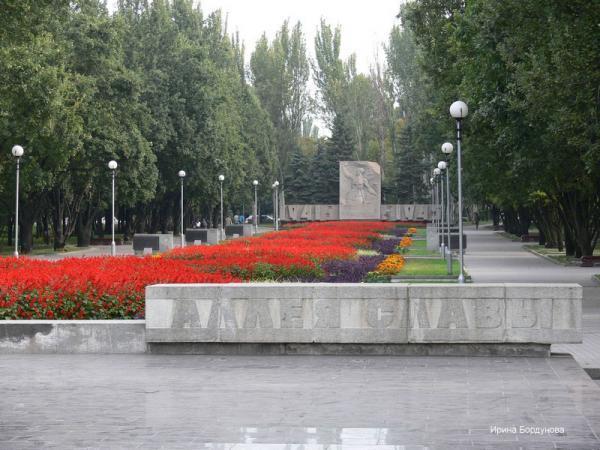 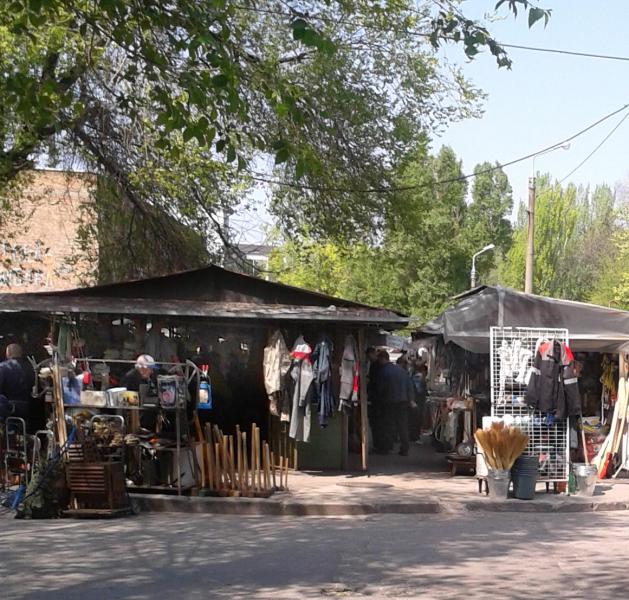 Точка № 6.Критий ринок
Точка № 7.Фонтан на площі Маяковського
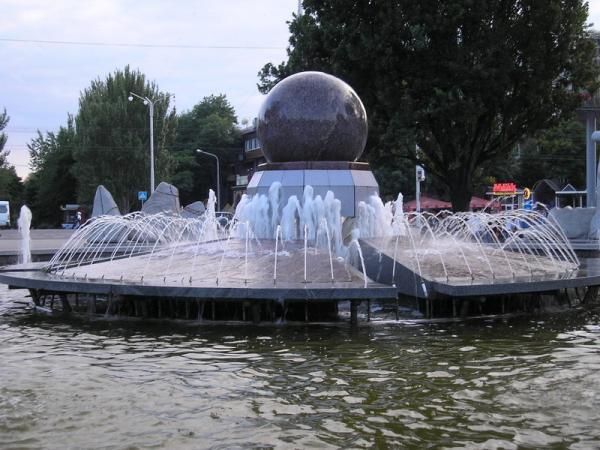 Точка № 8.  Міська лікарня № 6
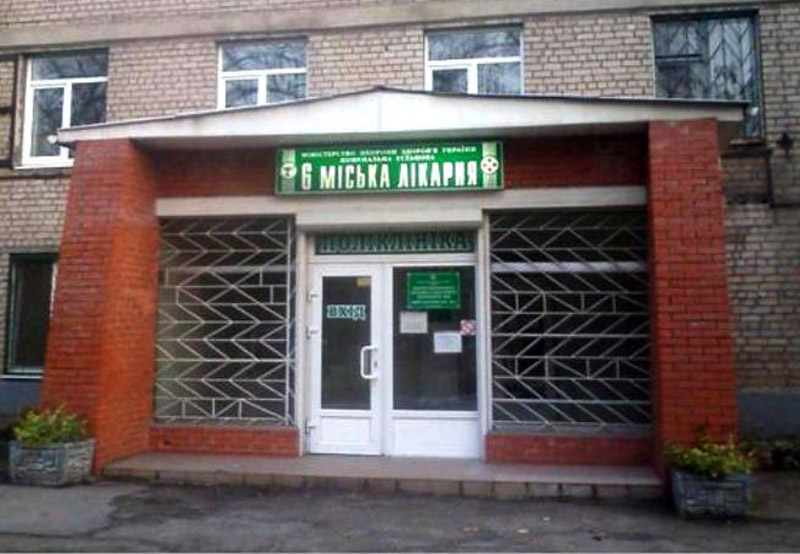 Карта-гіпотеза території дослідження
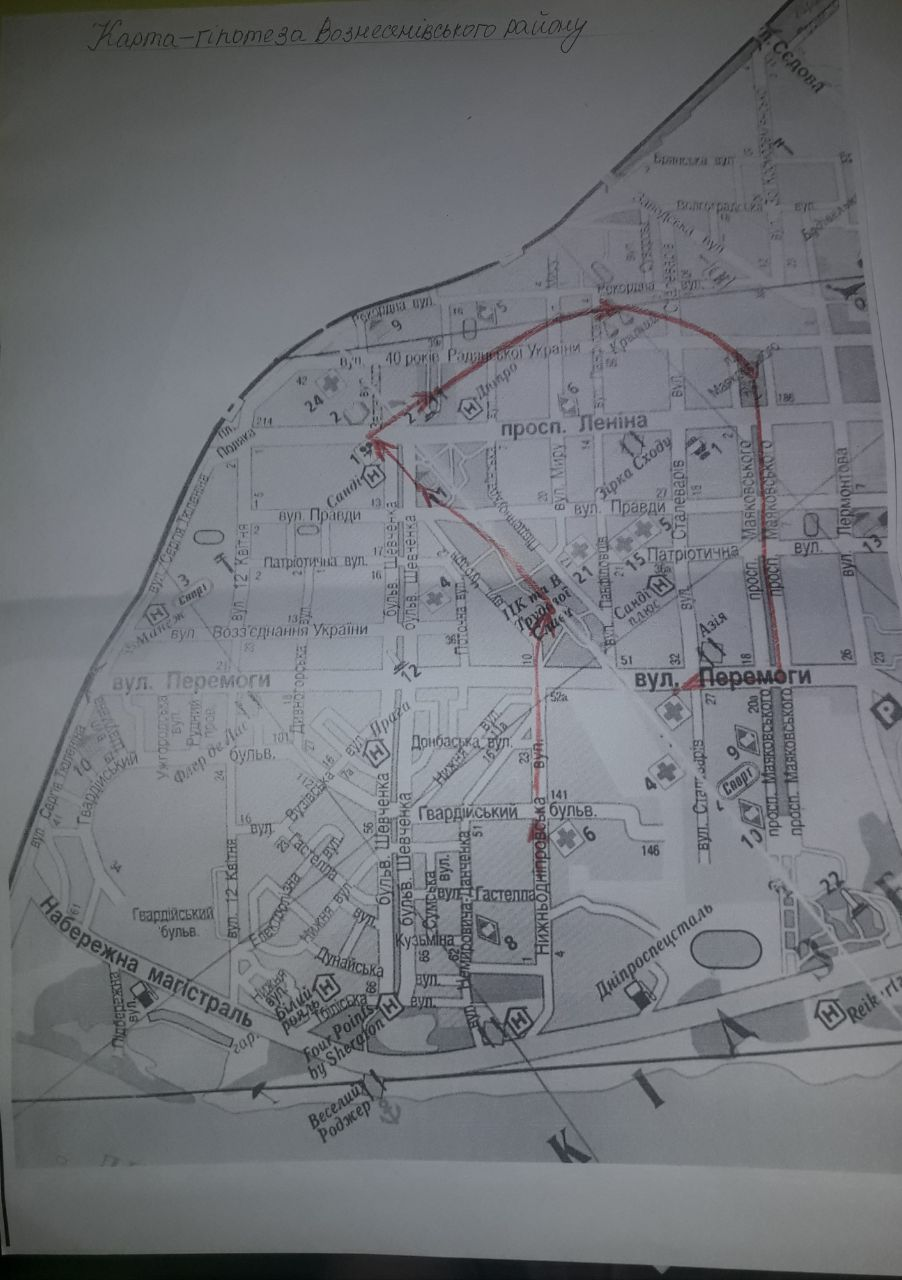 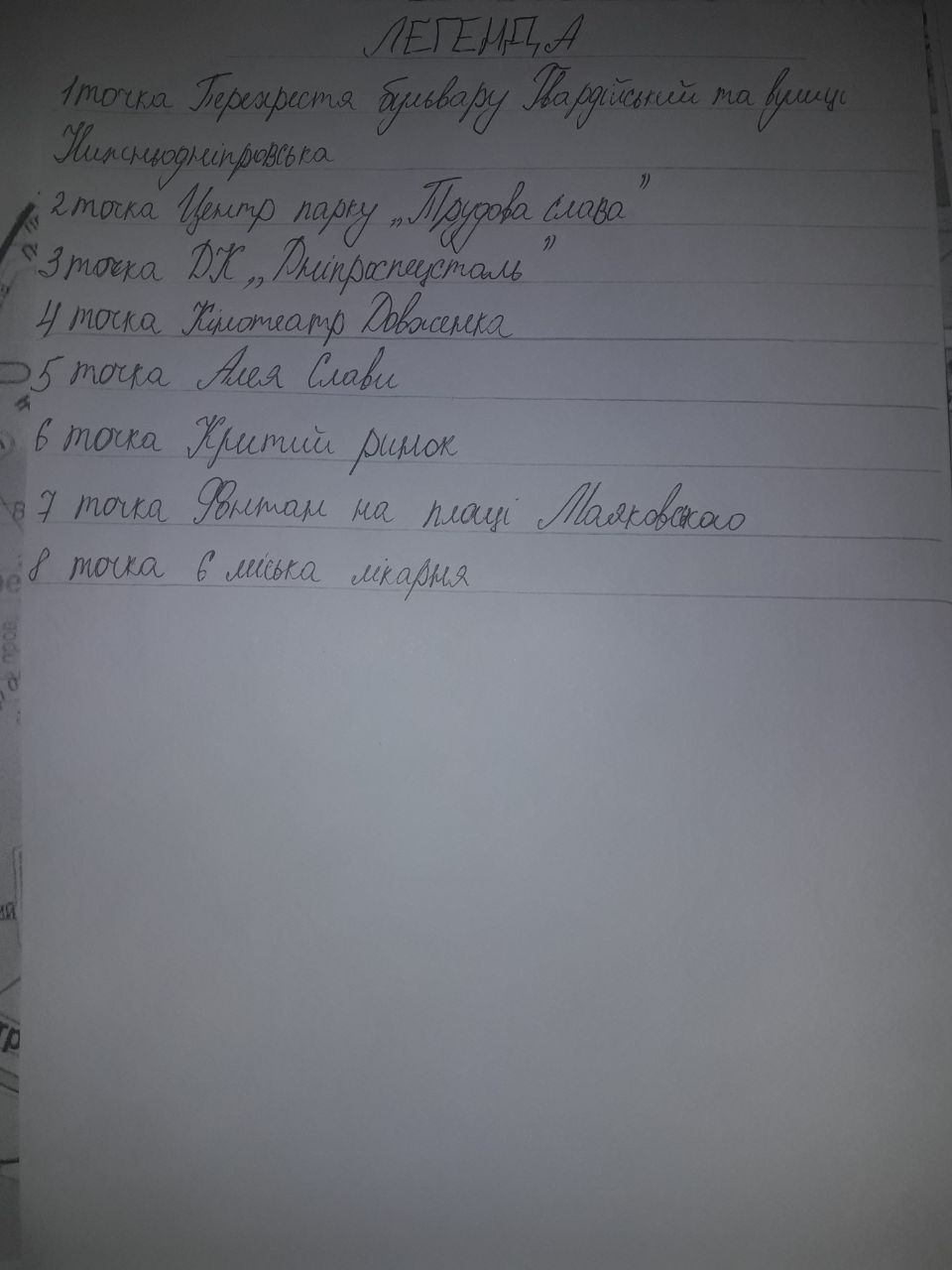 Карта літогенної основи території дослідження
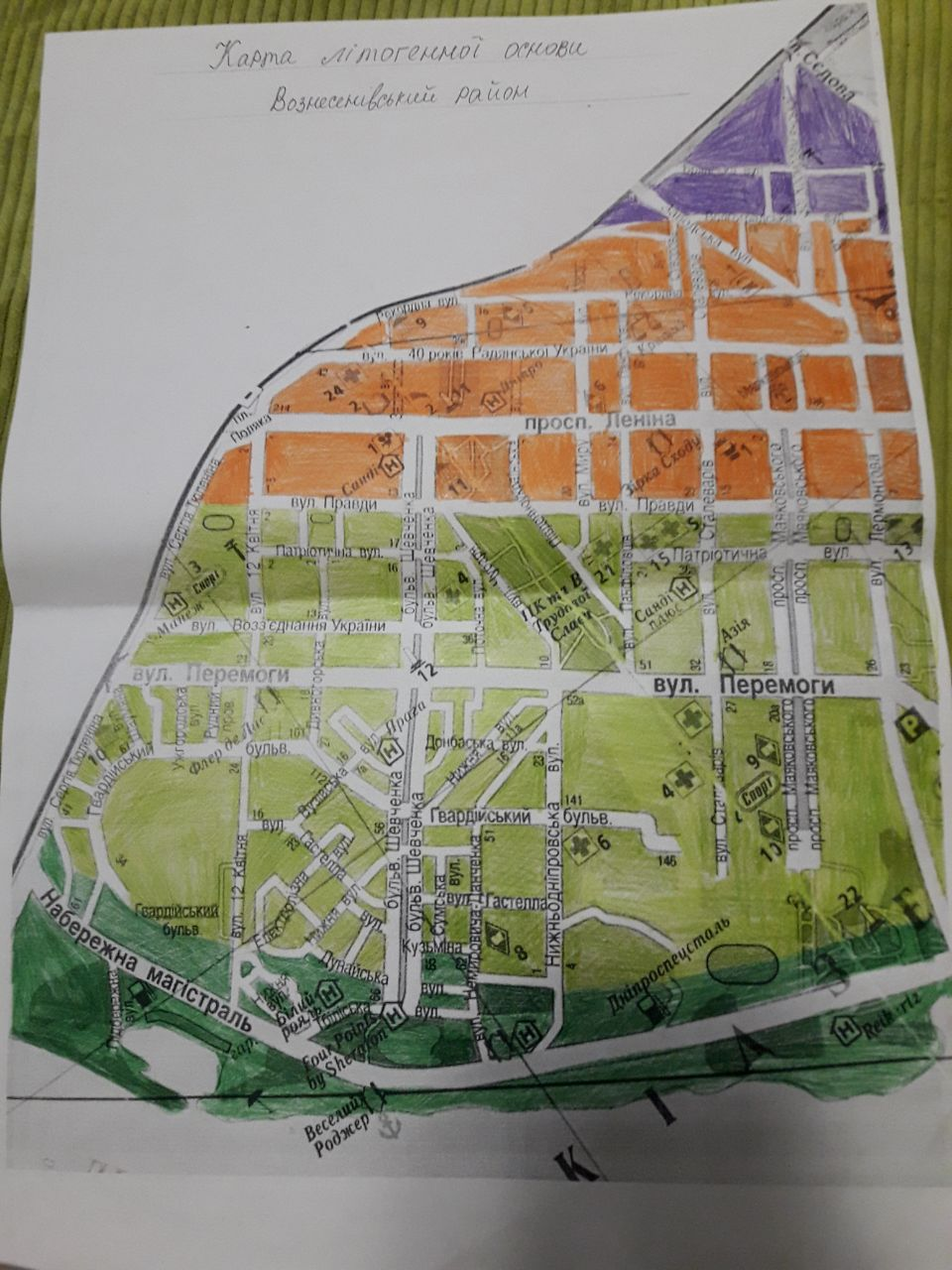 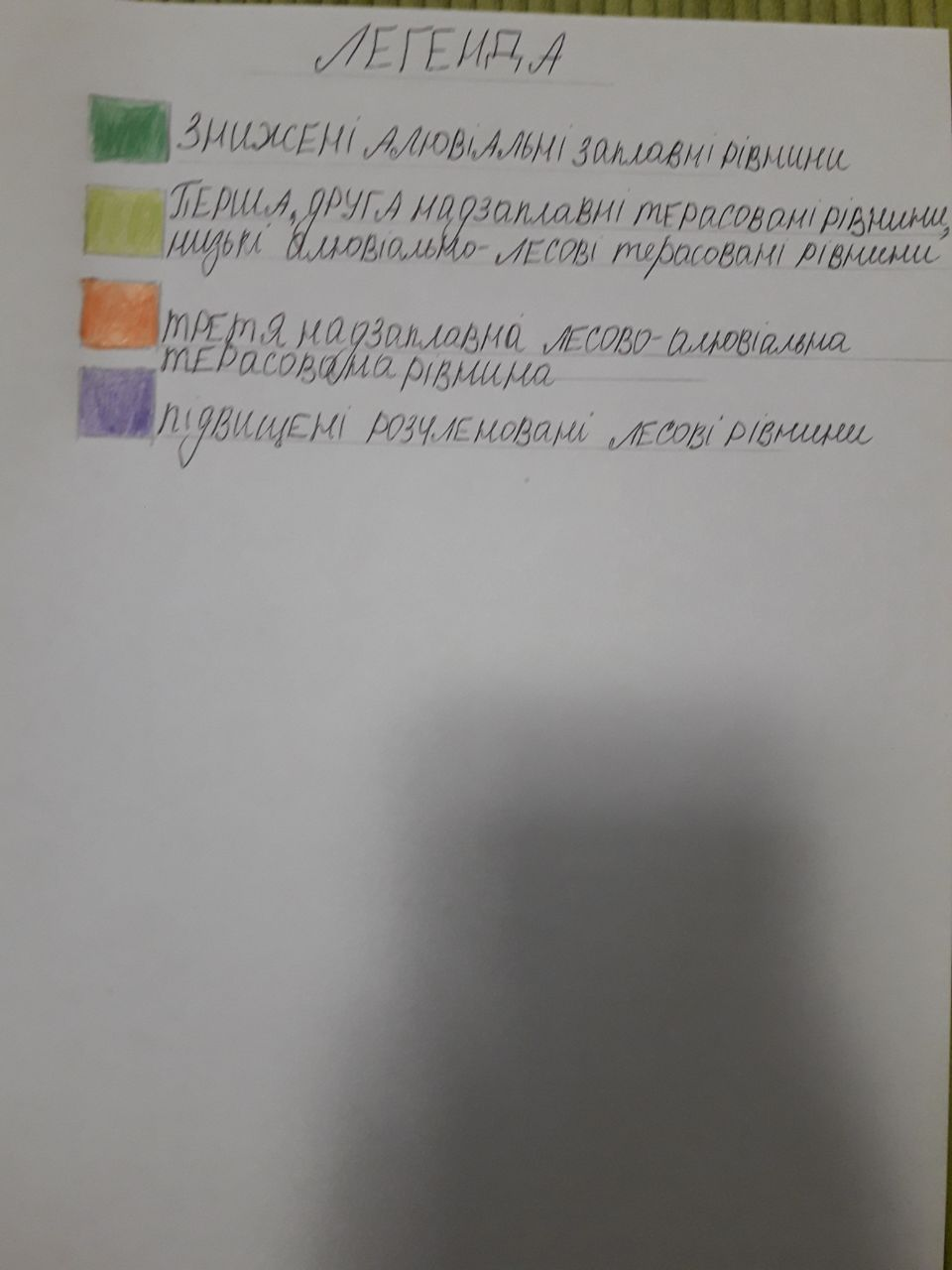 Ландшафтно-архітектурна карта Вознесенівського району м. Запоріжжя
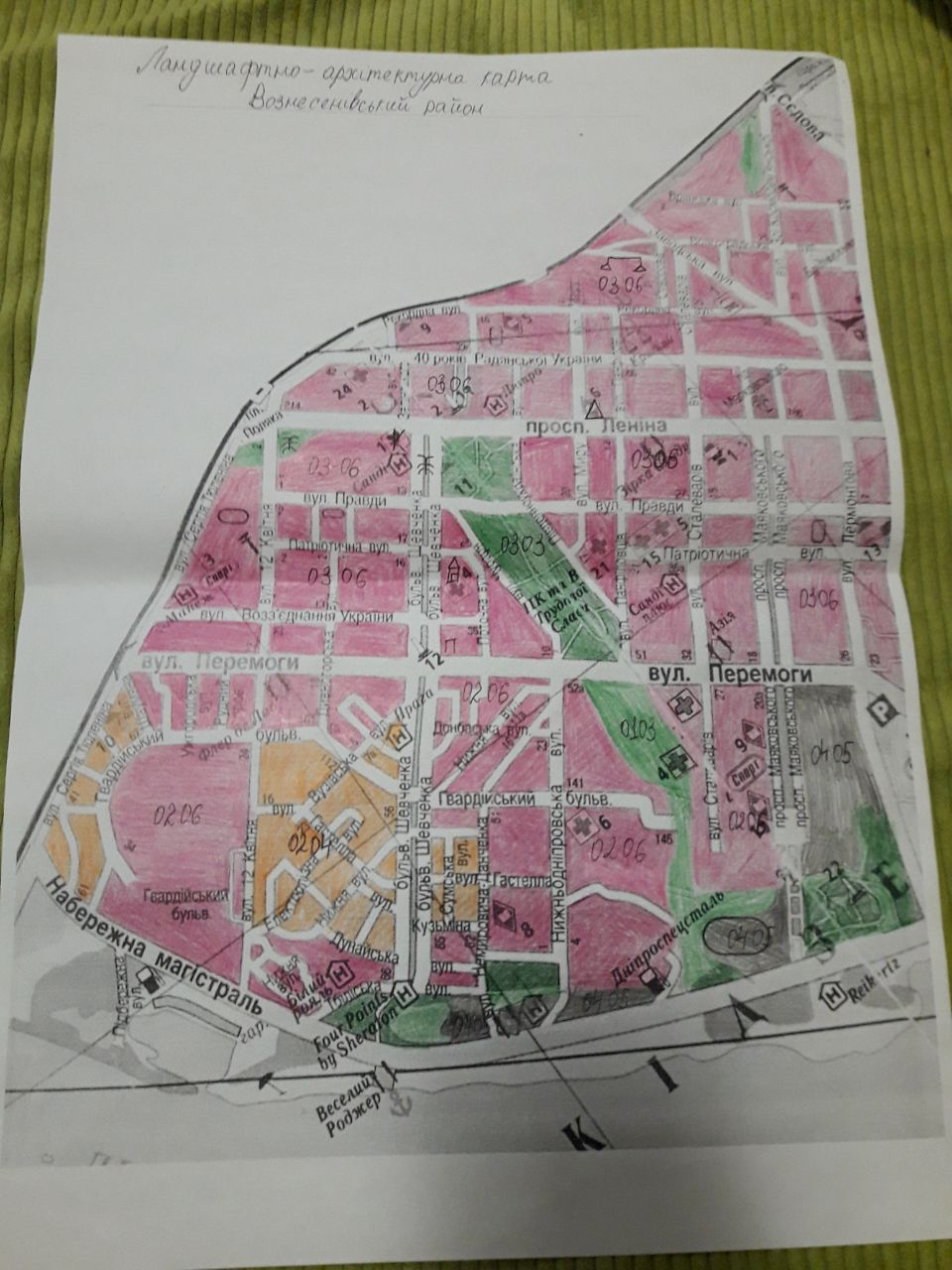 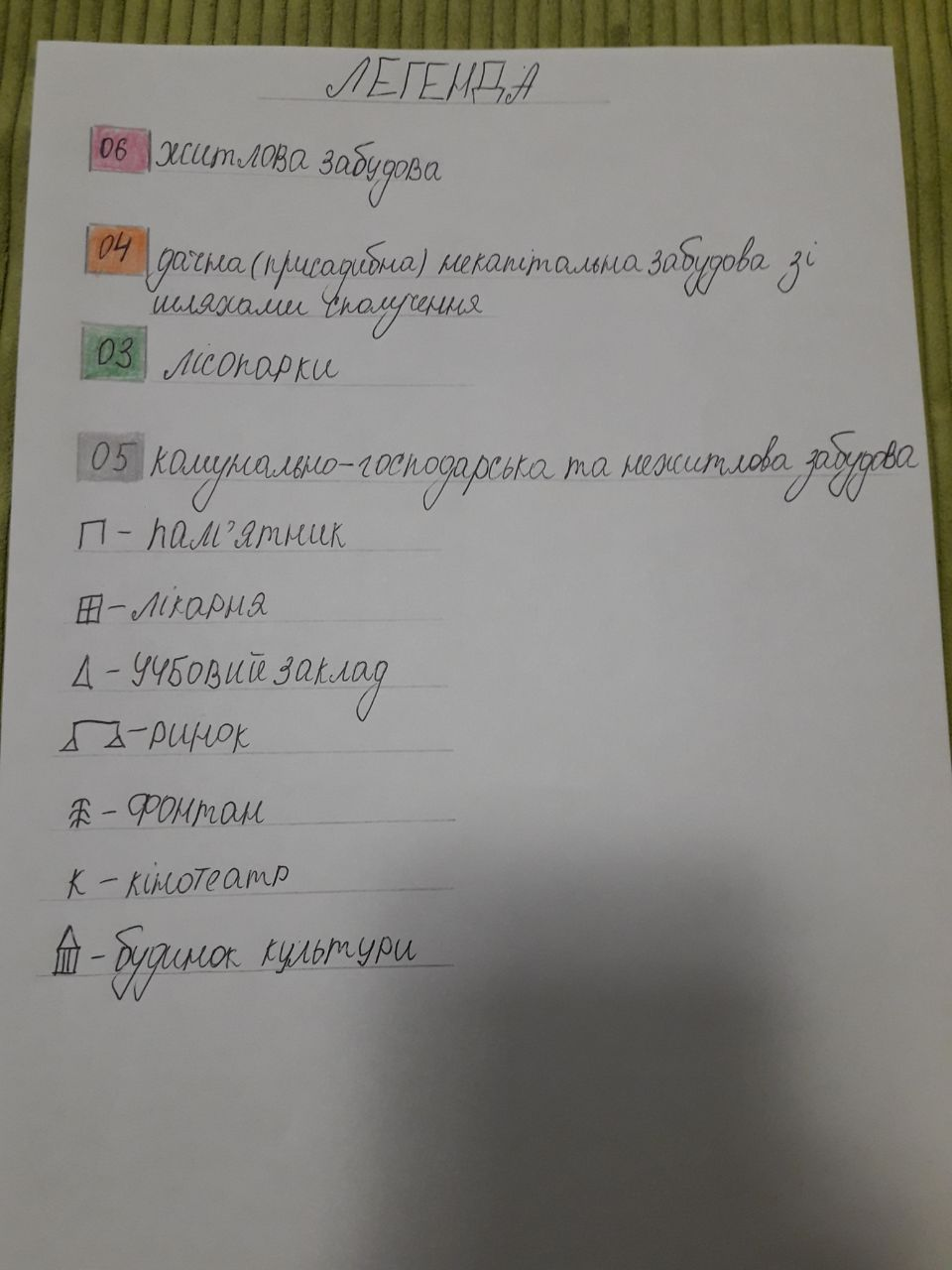 Карта-схема замощеності та забудованості
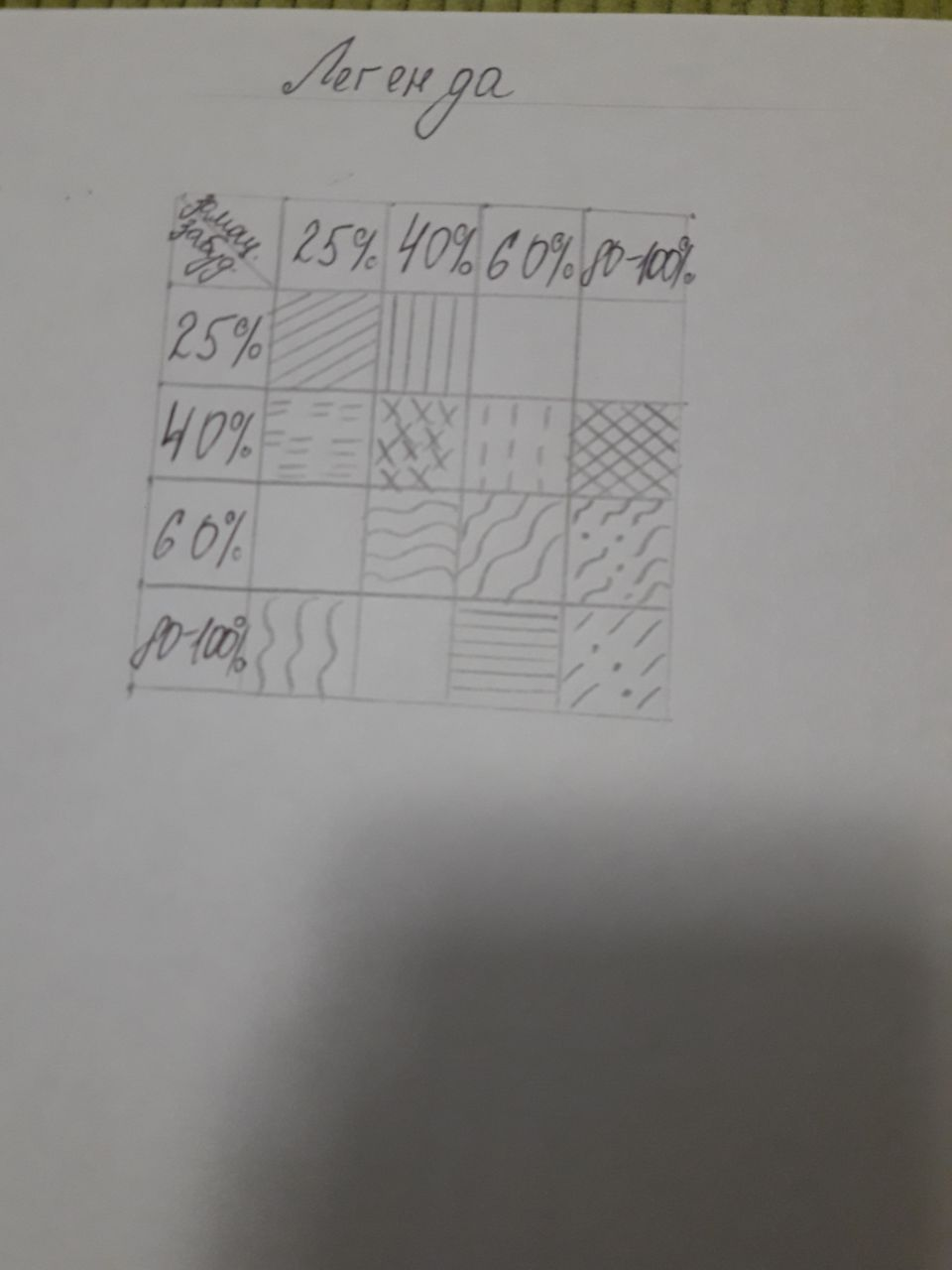 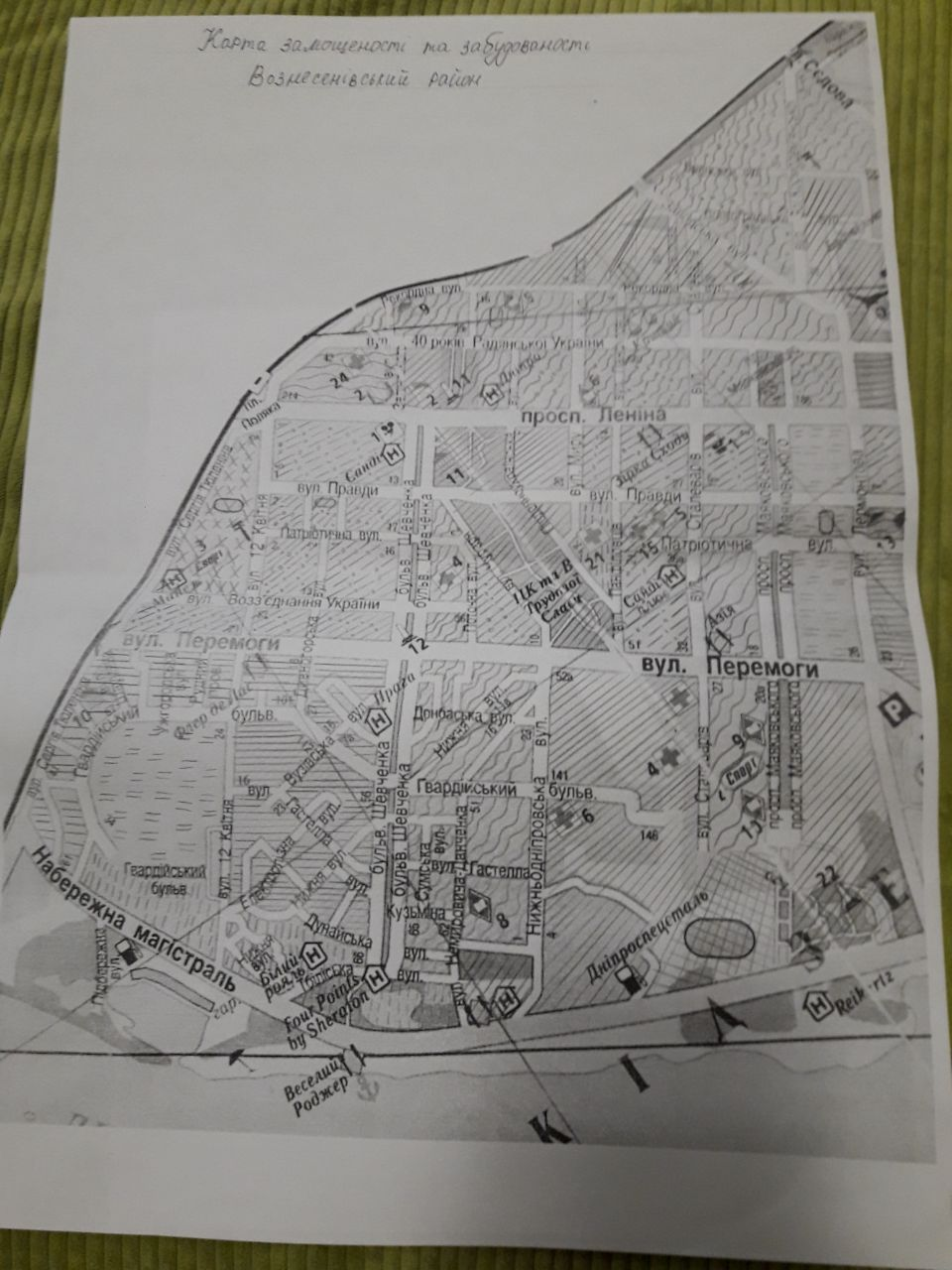 Індивідуальне творче завдання

 На прикладі району (мікрорайону, пмт, селища тощо), у якому ви мешкаєте, опишіть:
до яких класів, підкласів і типів антропогенних ландшафтів належить територія;
 які ландшафтно-архітектурні одиниці можна виділити і за якими діагностичними ознаками;
яку частку (приблизно, %)  займають  промисловий, селітебний, рекреаційний та інші класи і типи антропогенних ландшафтів. Які антропогенні ландшафти переважають?
Примітка: для виконання роботи можна скористатися картами Goole у Вашому телефоні або надрукованими картами та атласами, але потрібно враховувати масштаб карти.